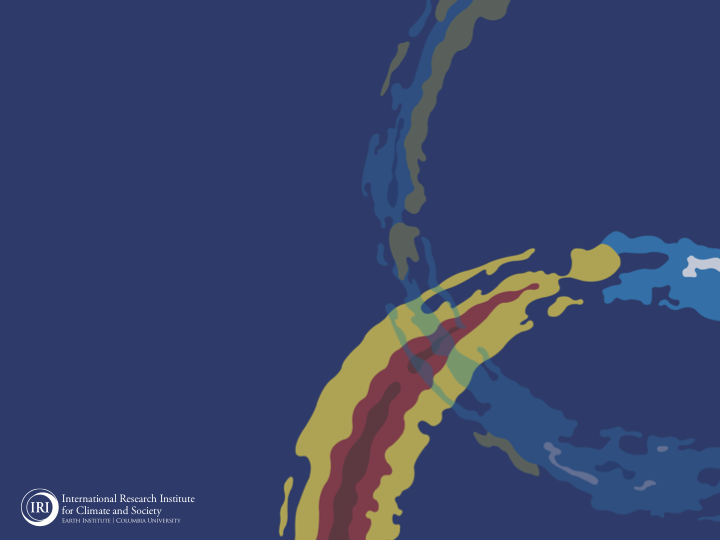 ENSO and Climate Outlook  
November 2021:
A Weaker Double-Dip!
But not the Impacts,…
M. Azhar Ehsan
 (azhar@iri.columbia.edu)
Associate Research Scientist
IRI ENSO and Climate Forecast Lead
Jeffery Turmelle and Jing Yuan: forecast processing and web updates
Cuihua Li: Draft PowerPoint development
IRI’s Climate Group, led by Dr. Andrew Robertson: Forecast system development, ongoing innovation, and verification
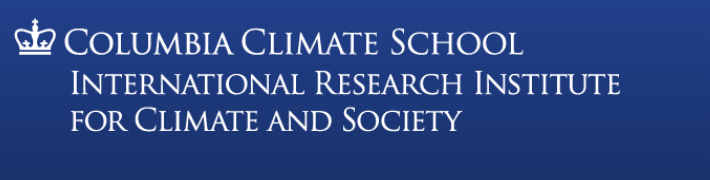 Ranking of Cold Episodes during Aug-Oct(ASO) from 1950 to 2021
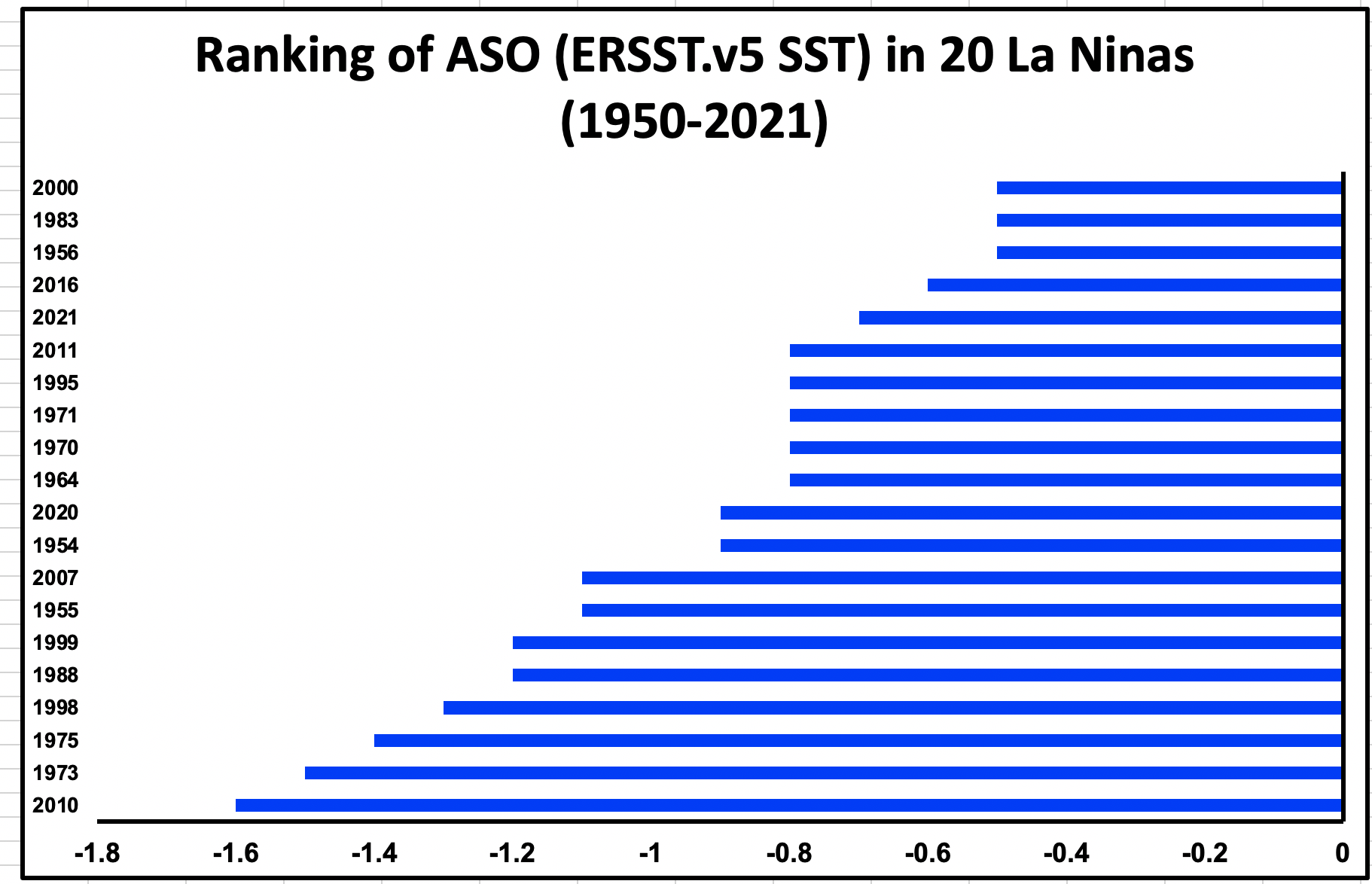 Weekly-average Sea Surface Temperature Anomalies for the Globe: 
(OISST v2.1: 1991-2020 base period)
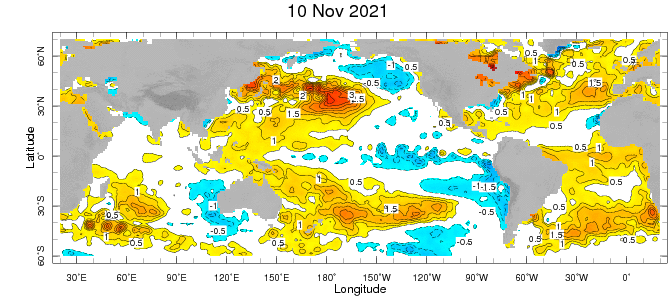 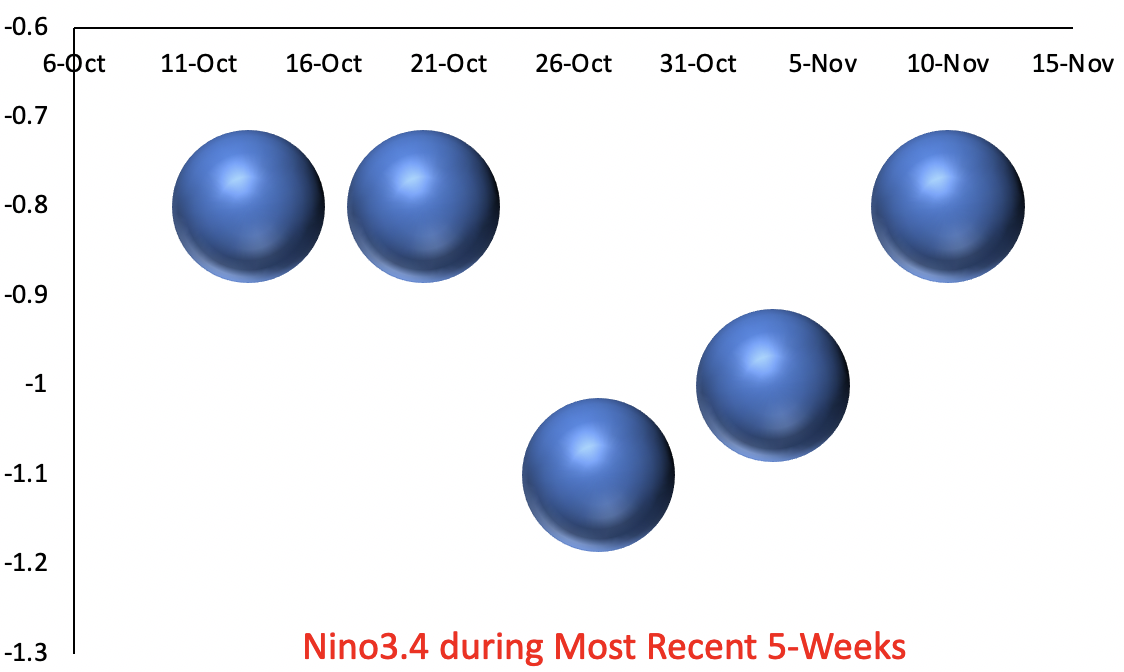 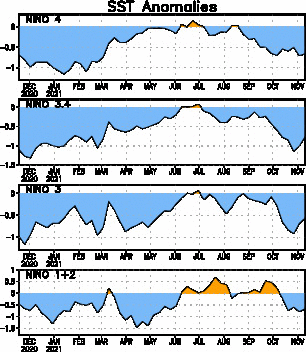 Near Dateline
This is the SST
Index predicted
Eastern Eq. Pacific
Off Coast of S.America
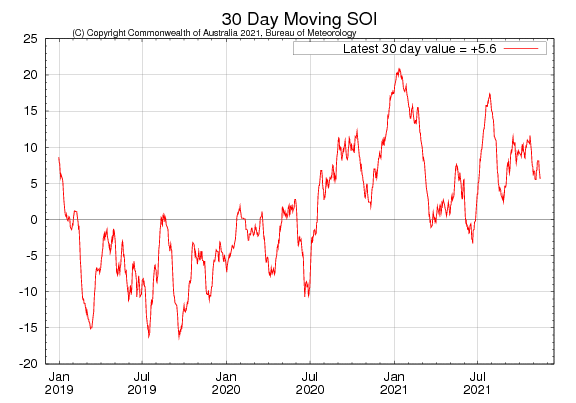 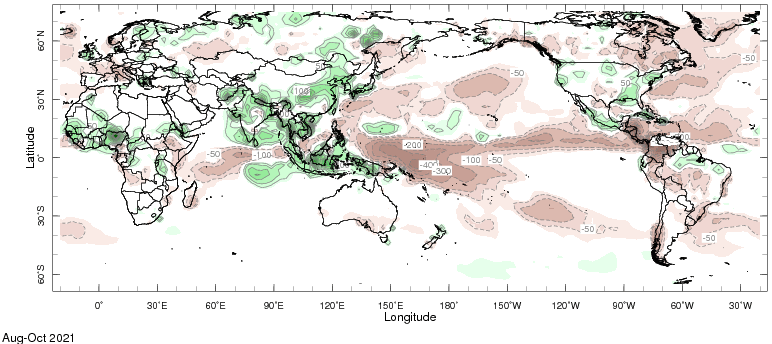 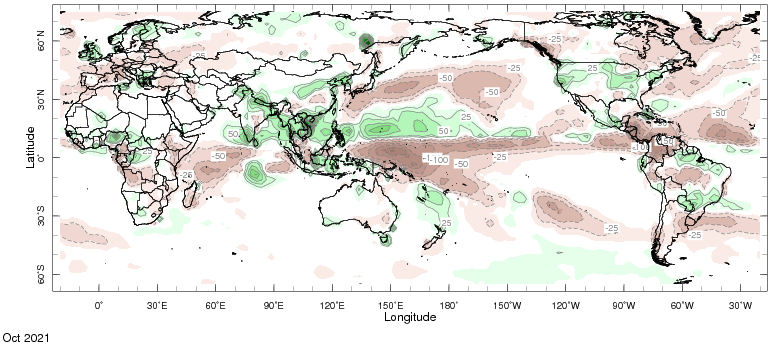 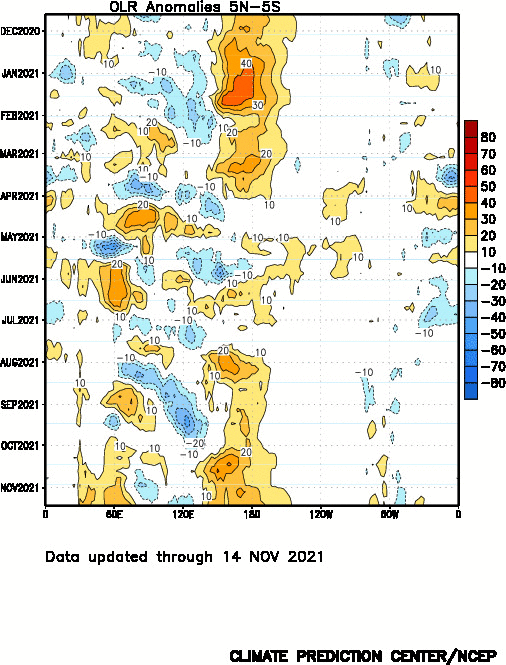 Less or No Clouds
Clouds
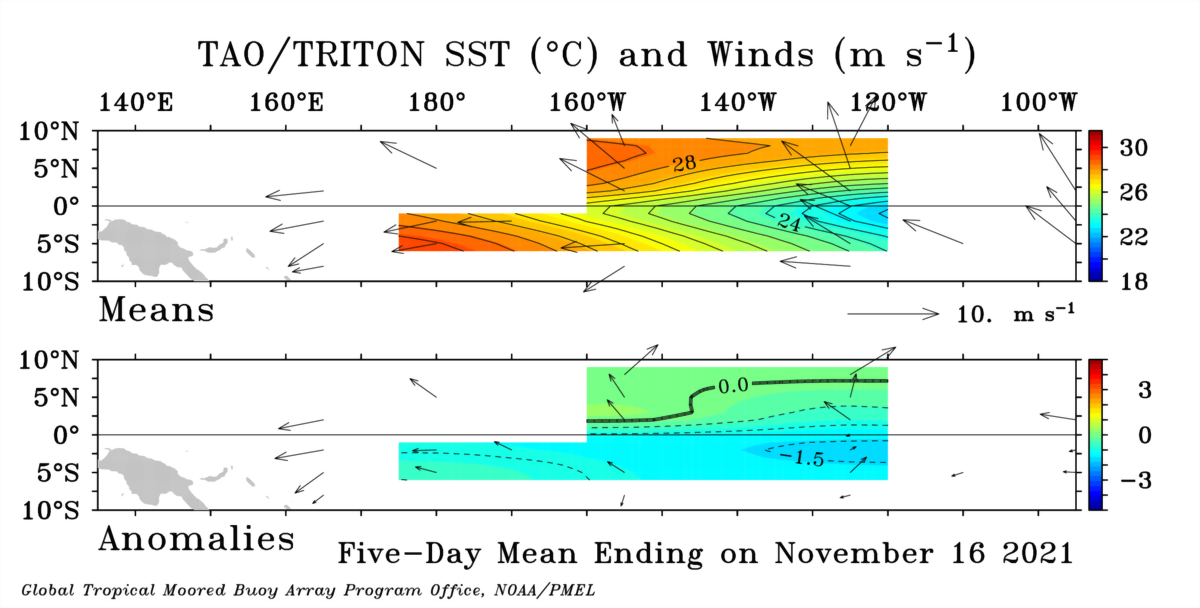 Mean SST (color) and Winds (Vectors)
Anomalous SST (color) and Winds (Vectors)
Analysis directly from TOGA-TAO buoy measurements: 
Showing spatial distribution of temperature of water in the Subsurface upto 500 meter.
Global Ocean Data Assimilation System (GODAS)
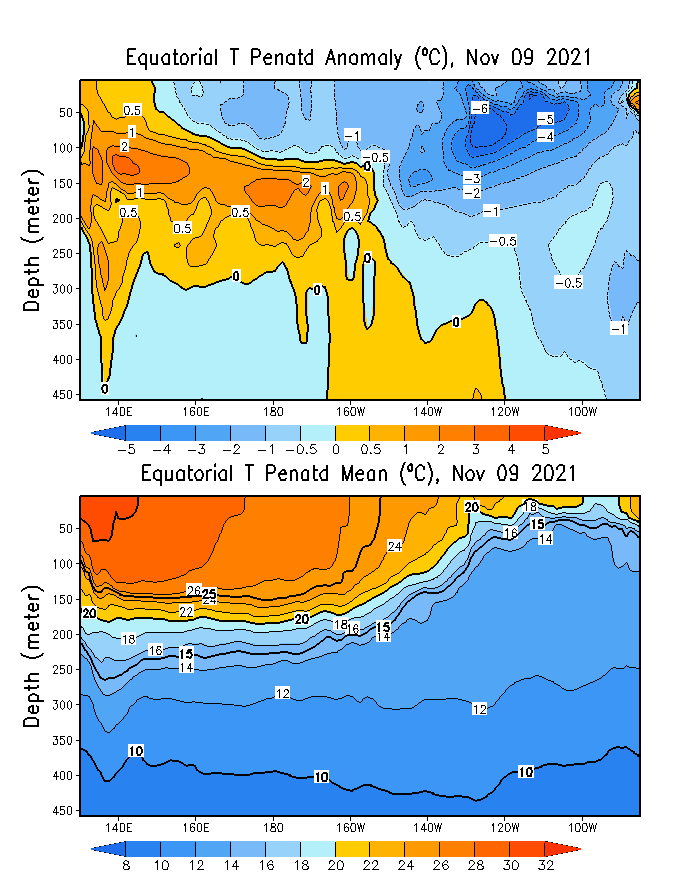 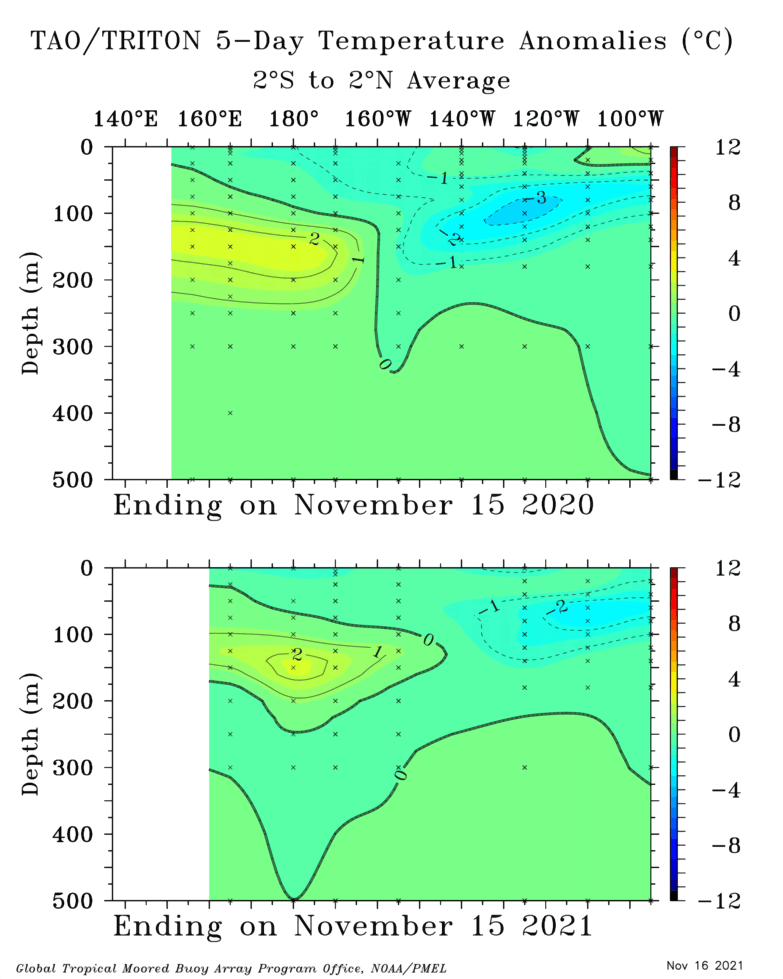 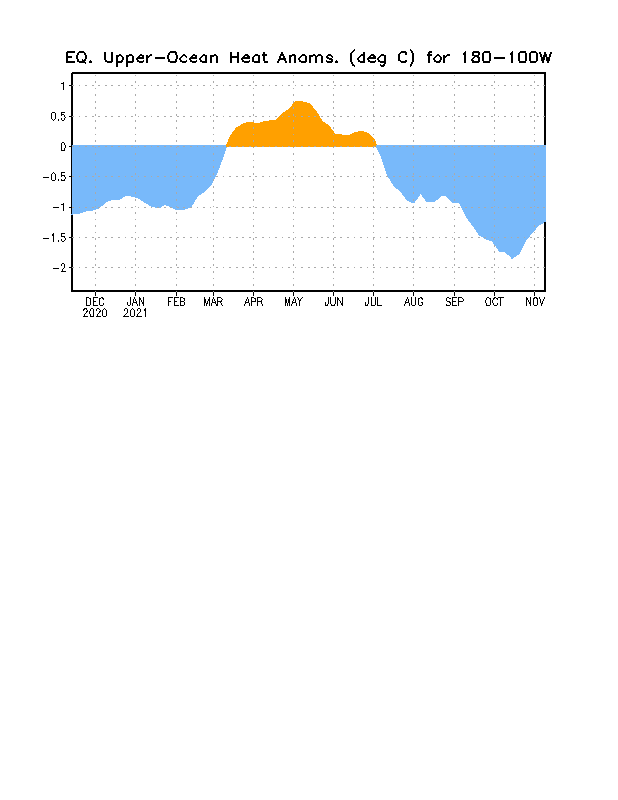 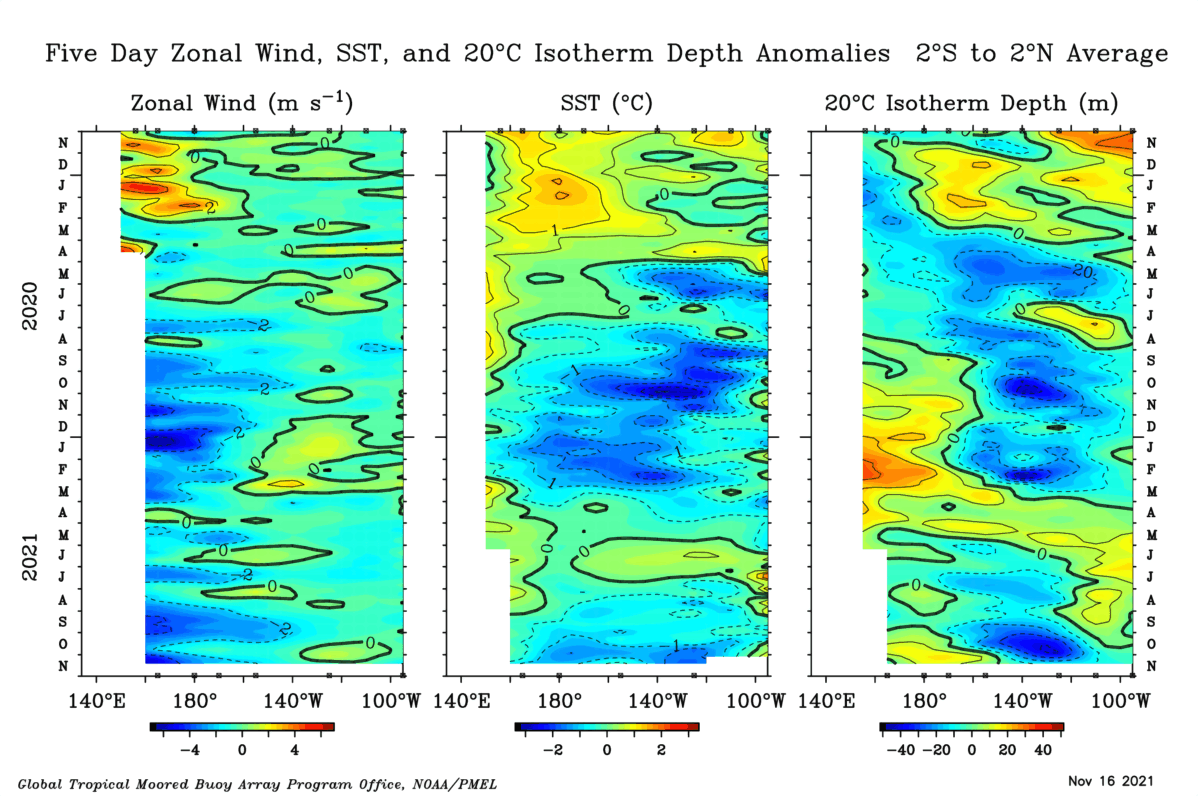 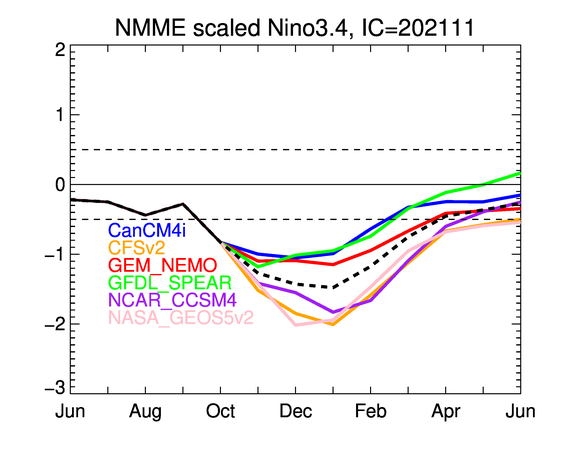 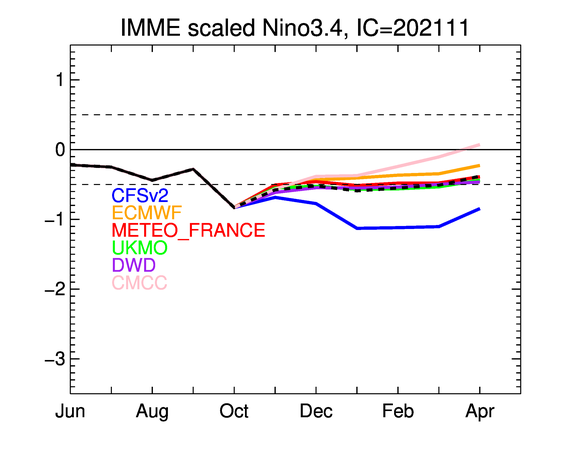 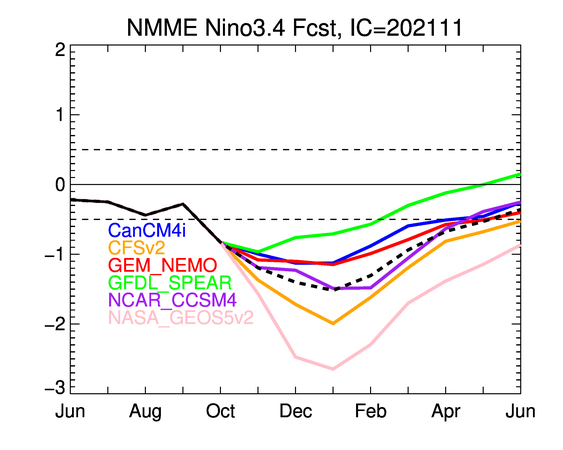 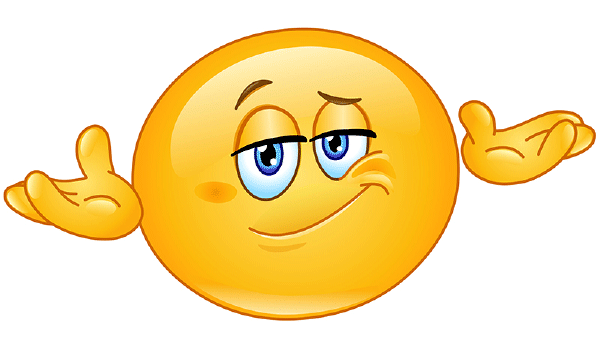 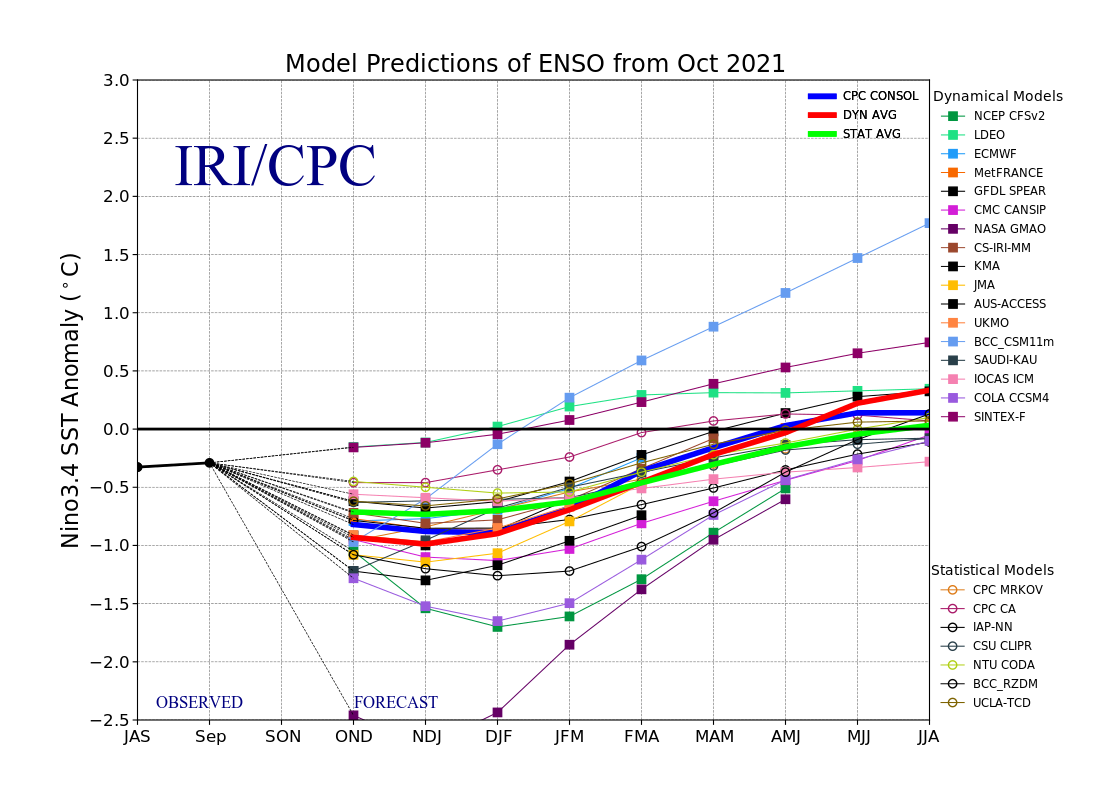 IRI- ENSO Plume Diagram
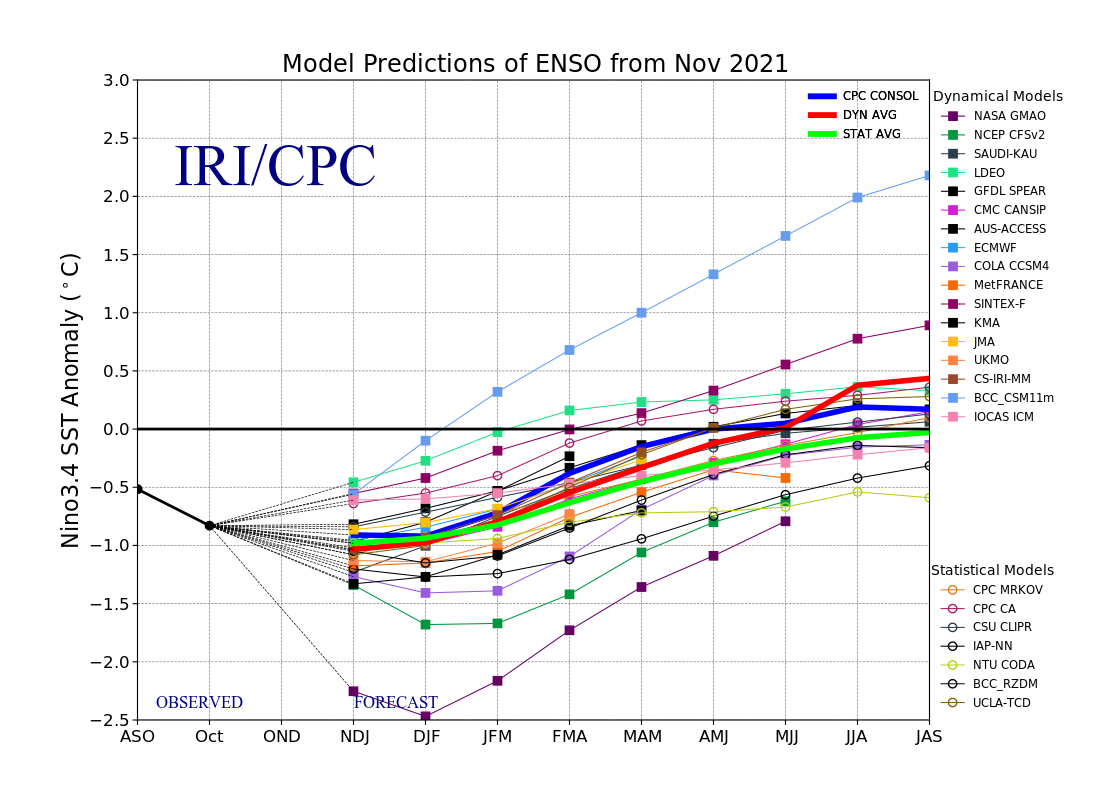 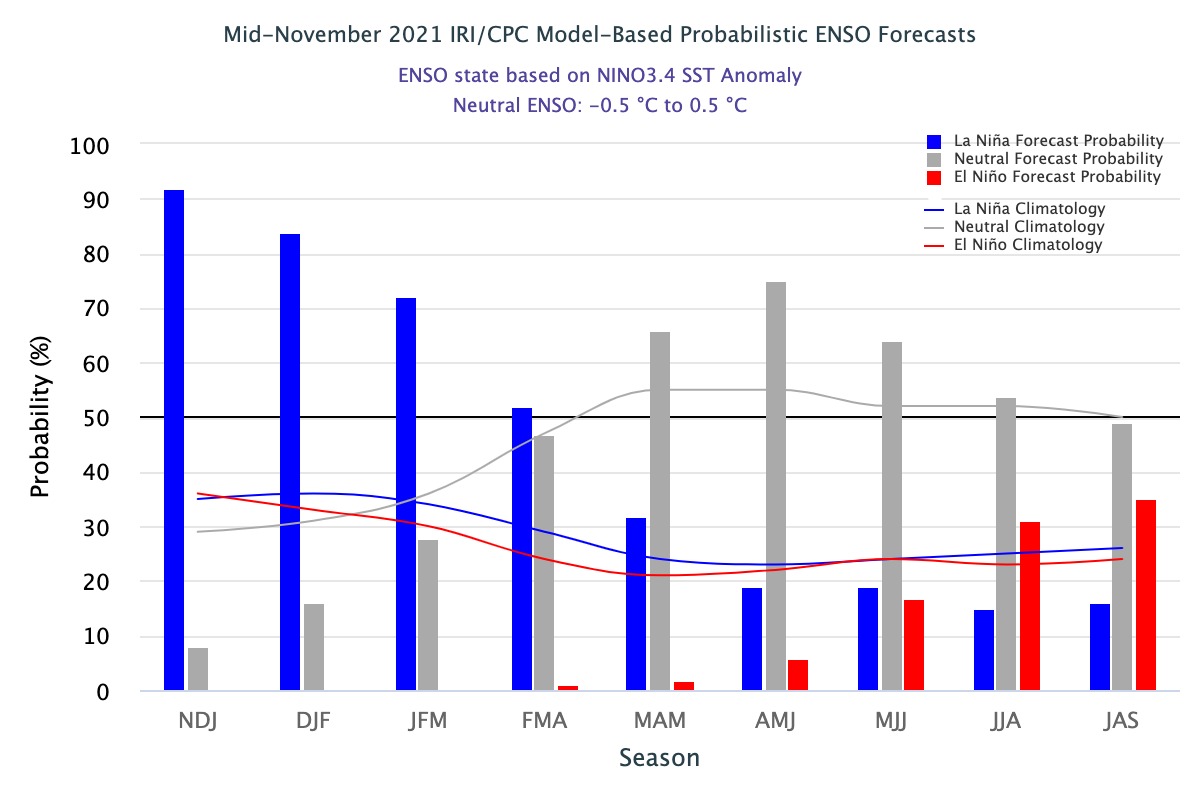 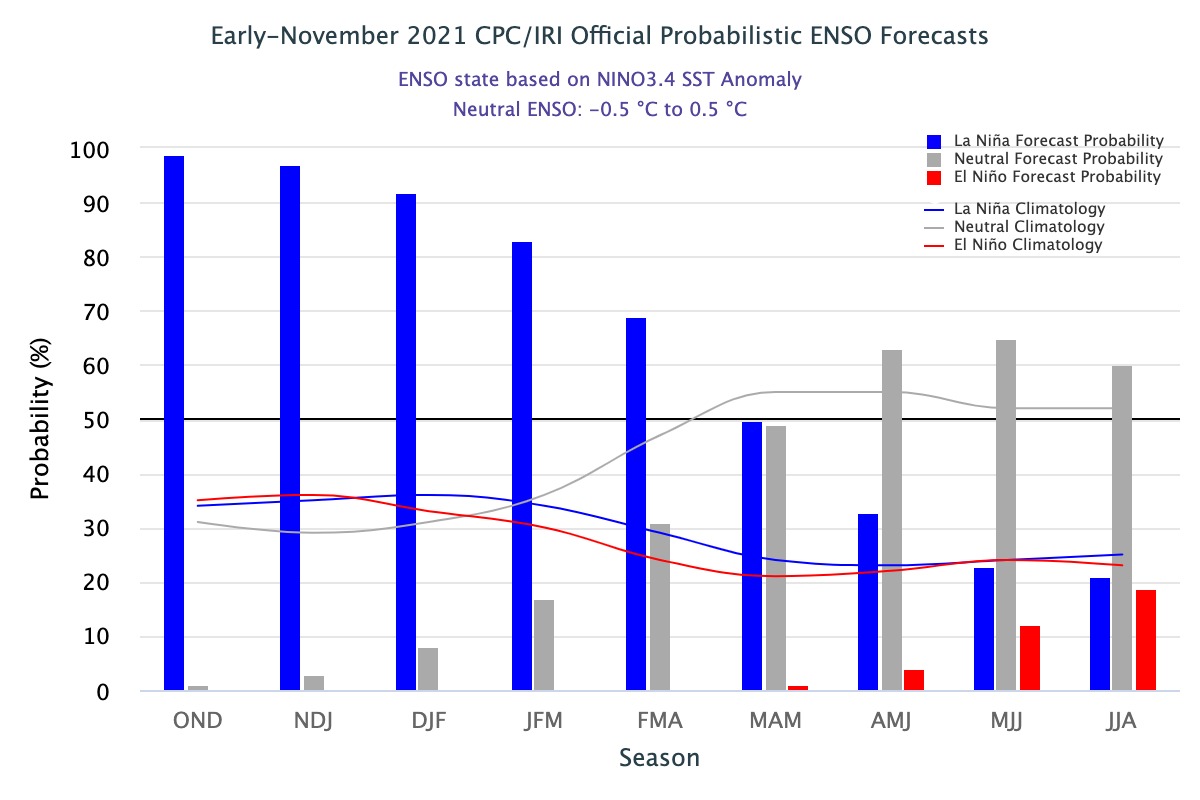 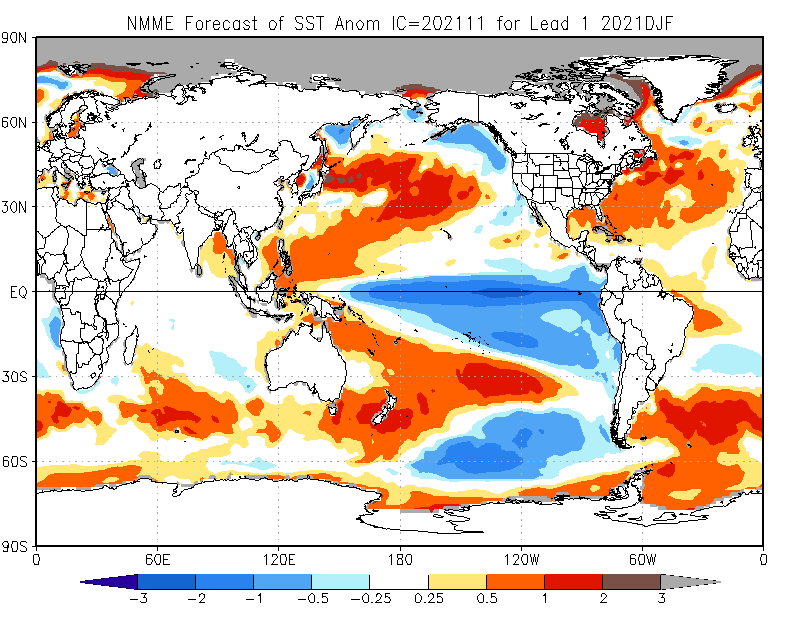 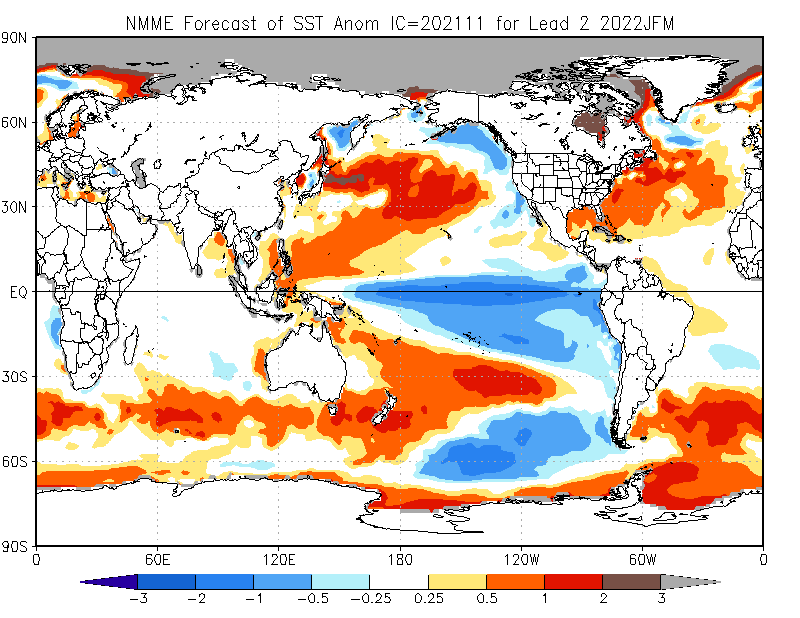 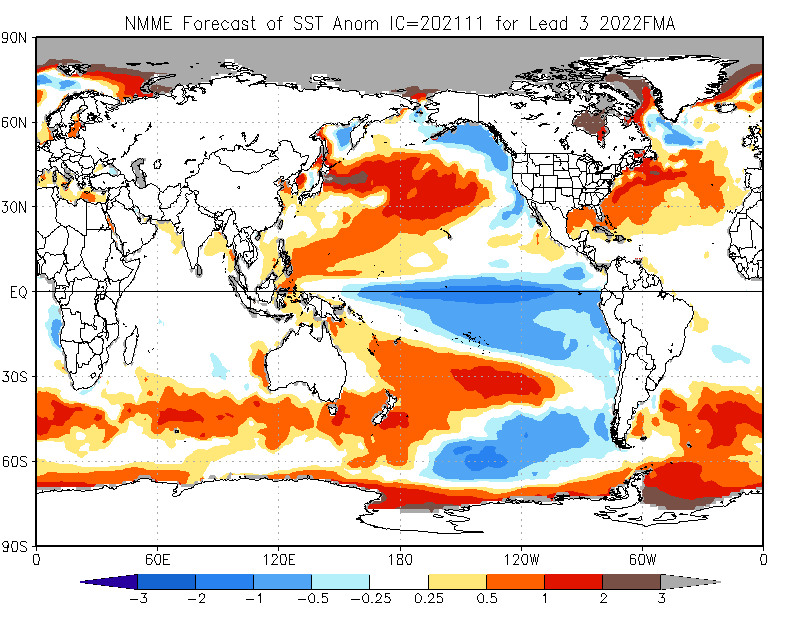 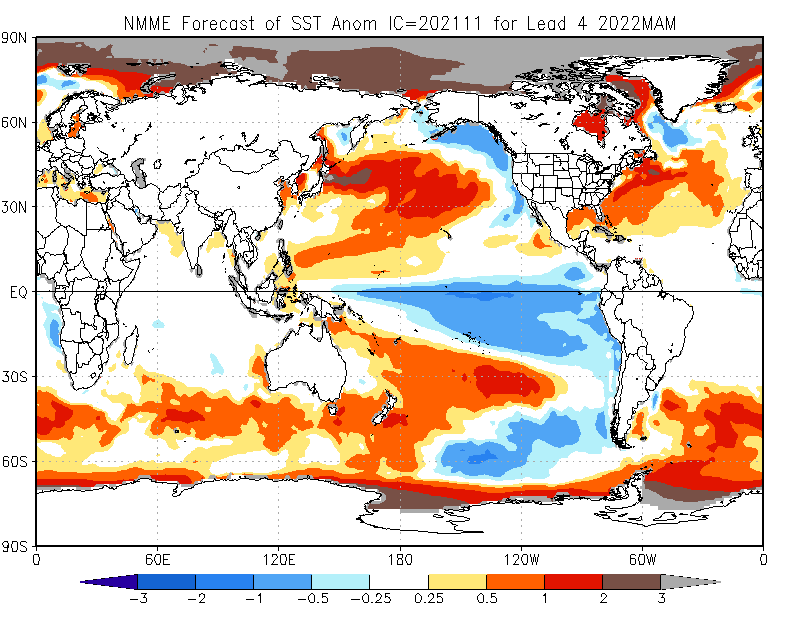 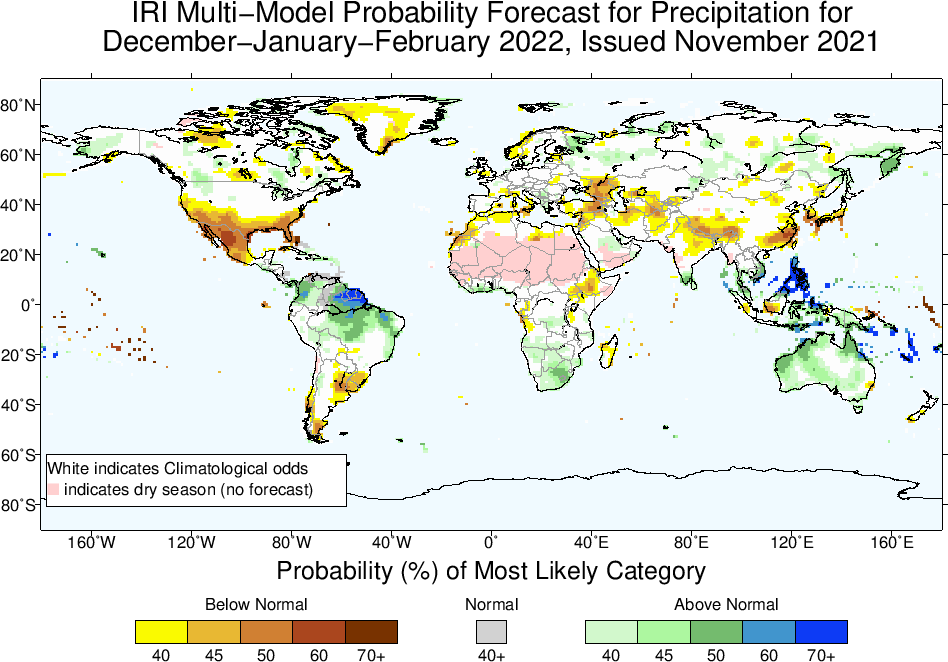 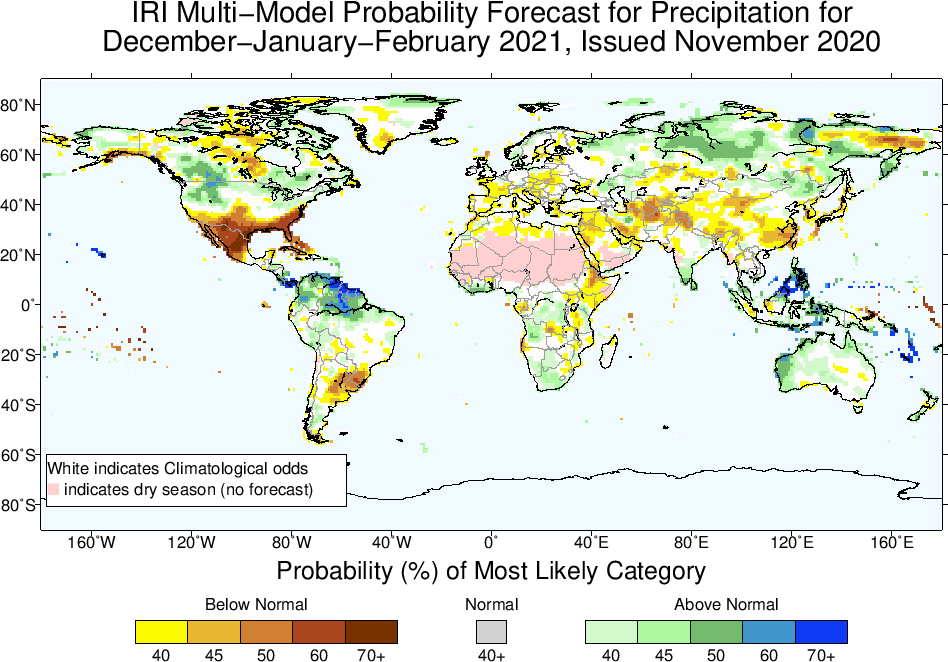 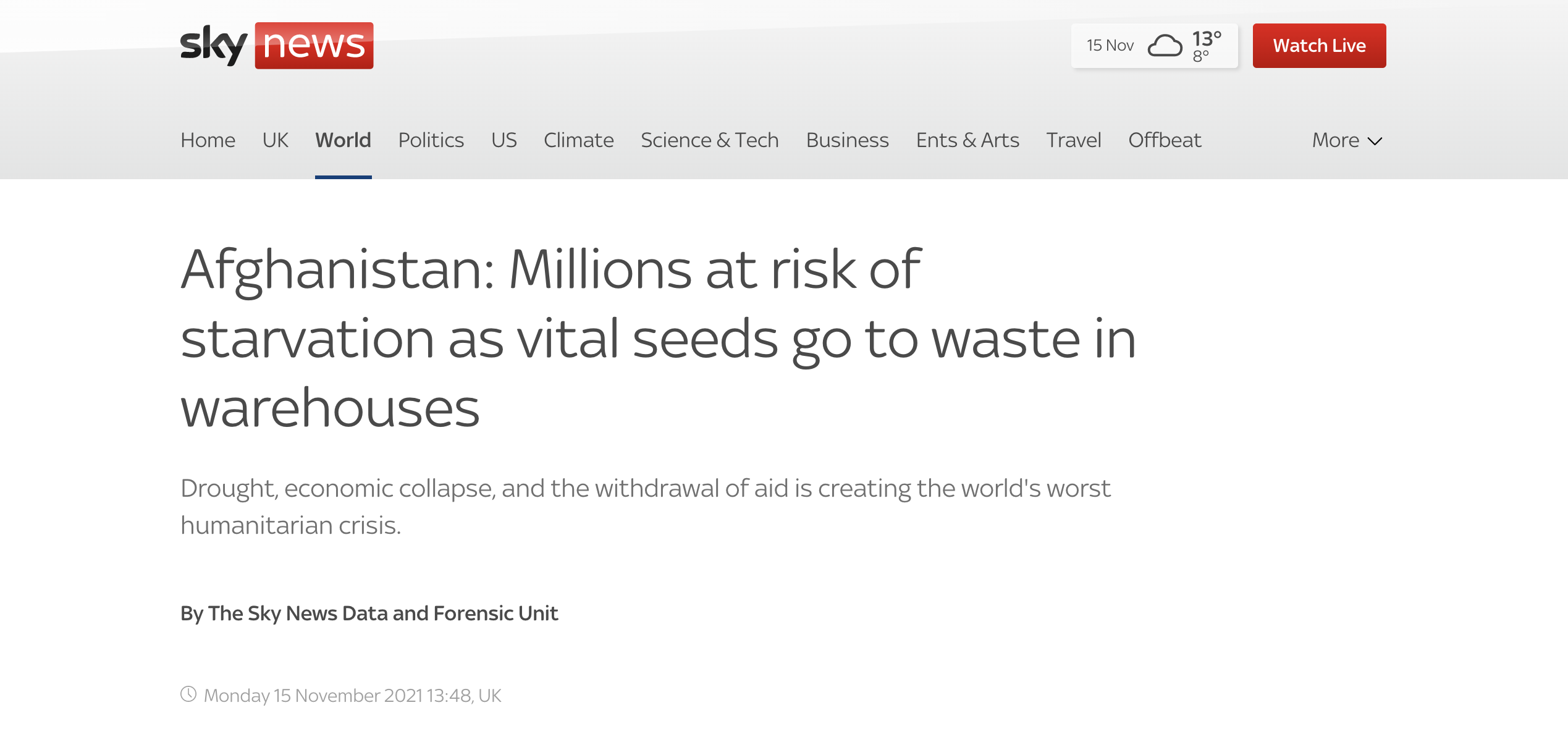 https://news.sky.com/story/afghanistan-millions-at-risk-of-starvation-as-vital-seeds-go-to-waste-in-warehouses-12465586
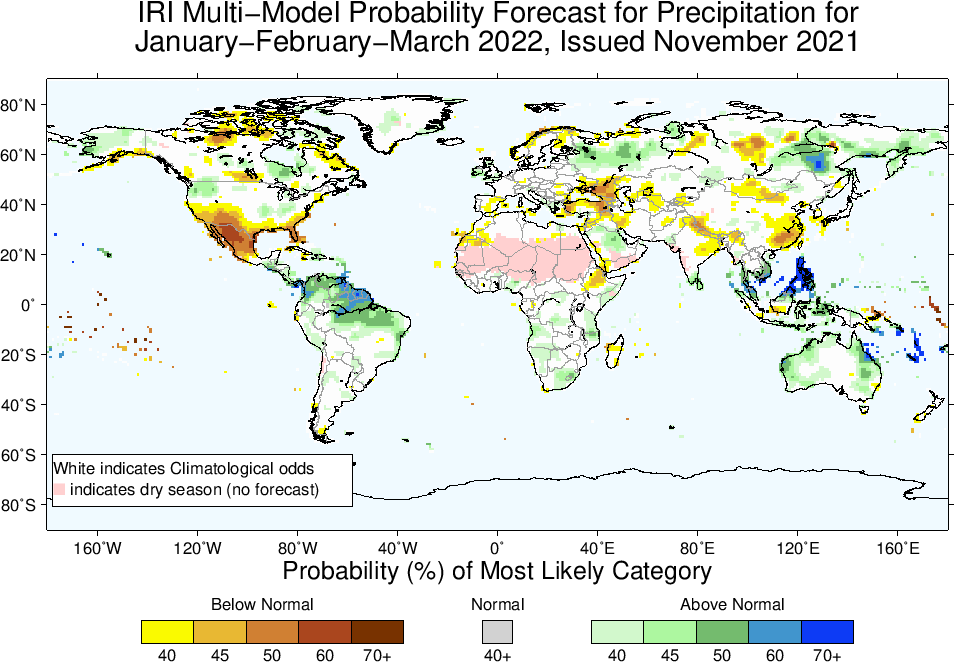 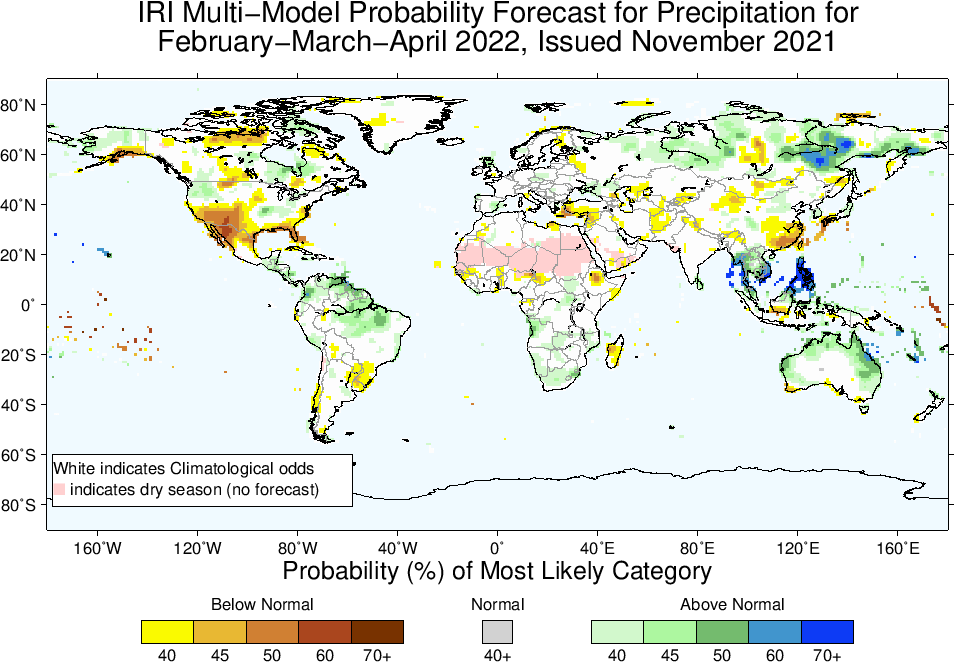 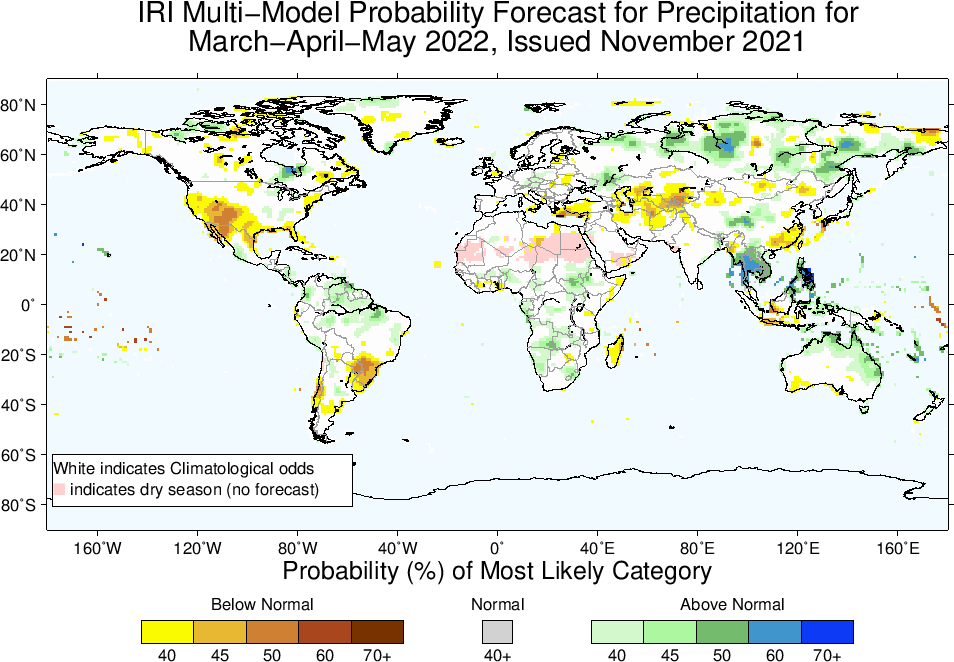 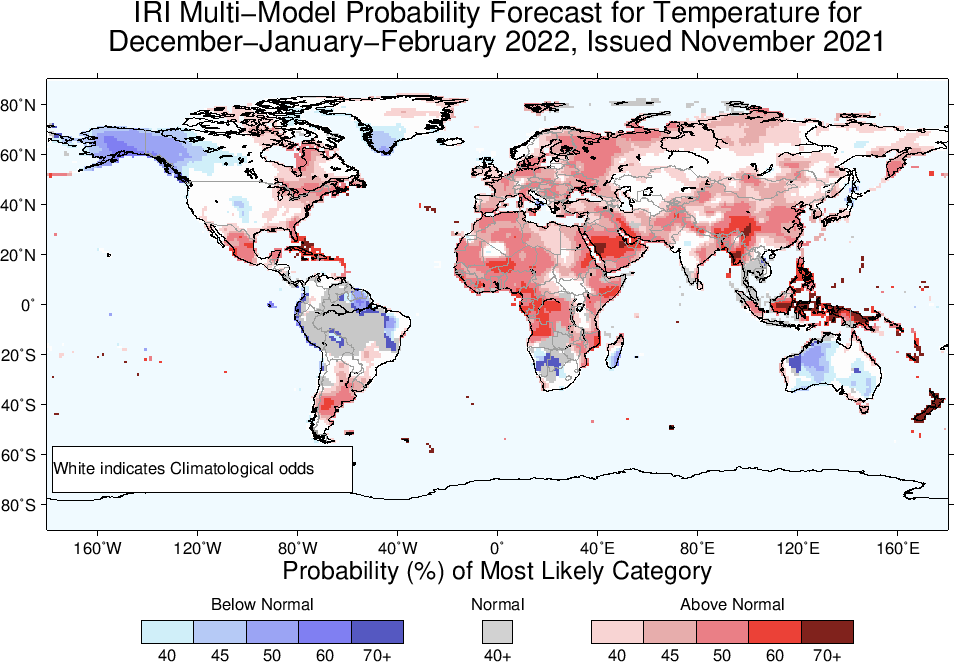 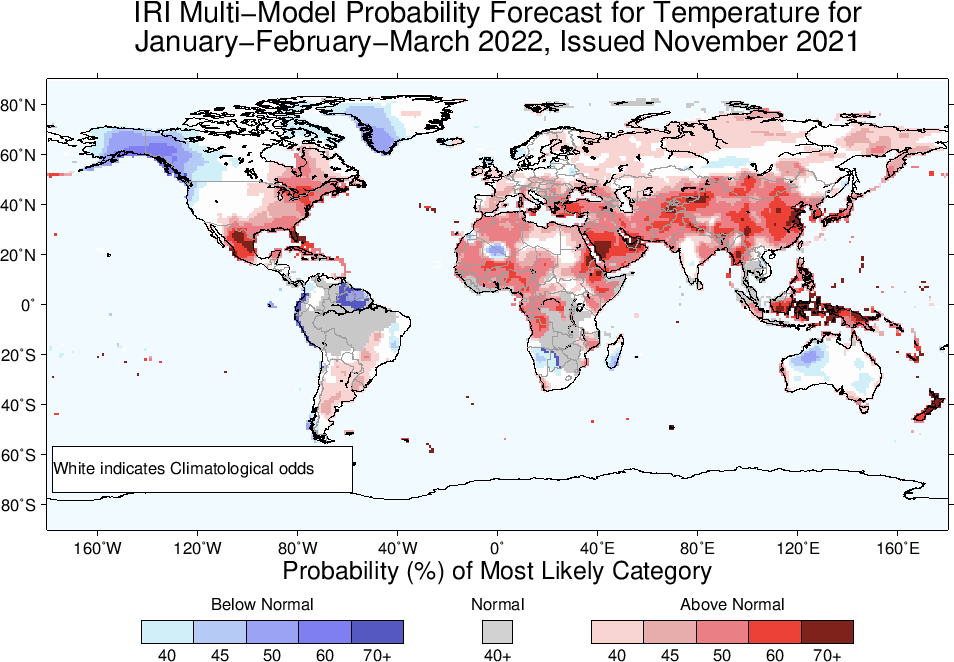 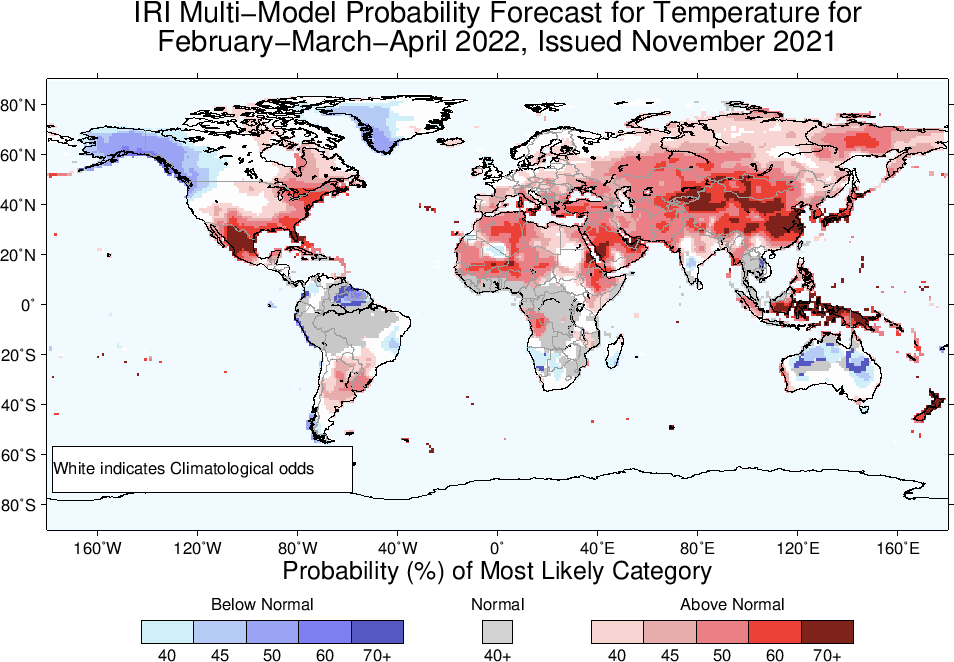 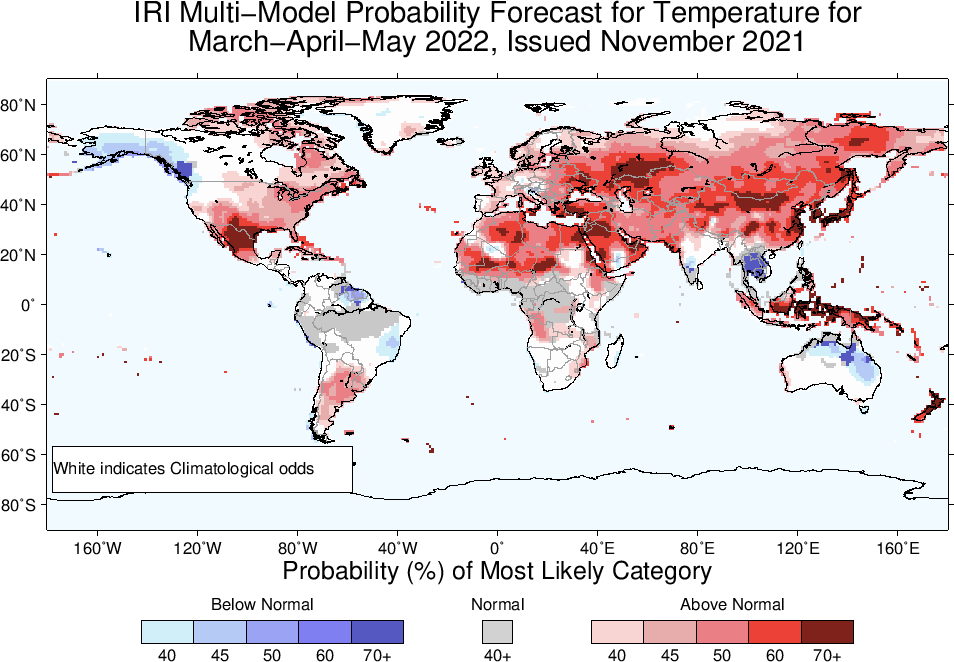 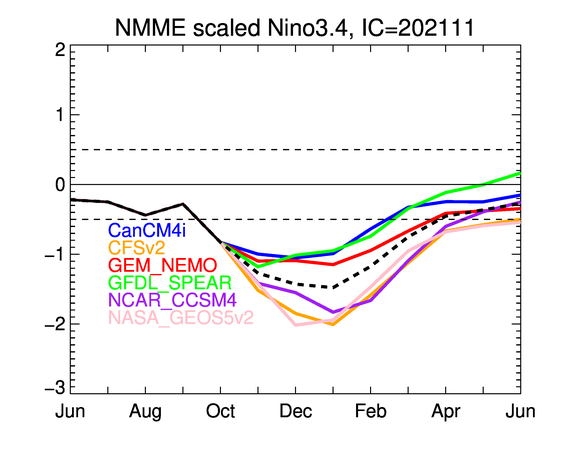 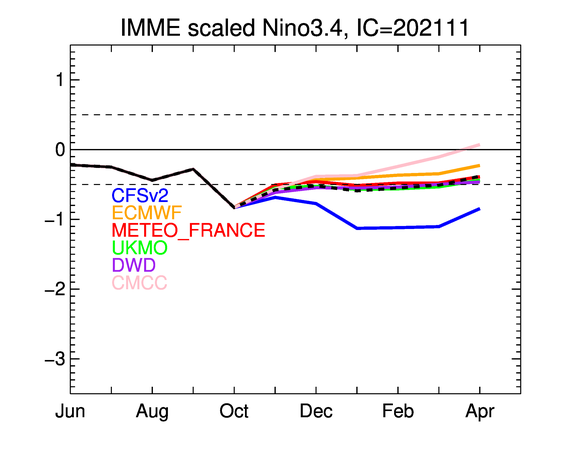 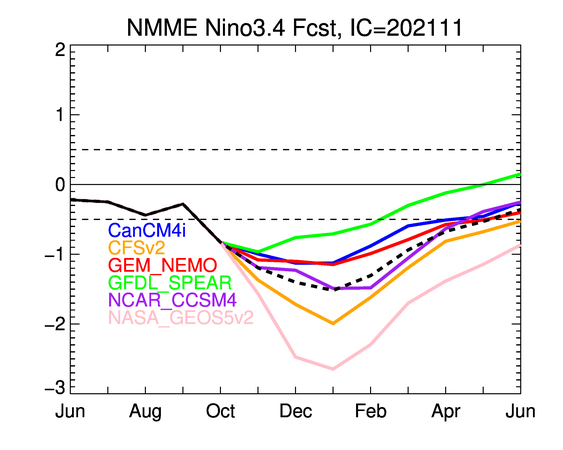